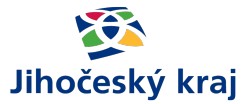 Krajský akční plán rozvoje vzdělávání v JčK
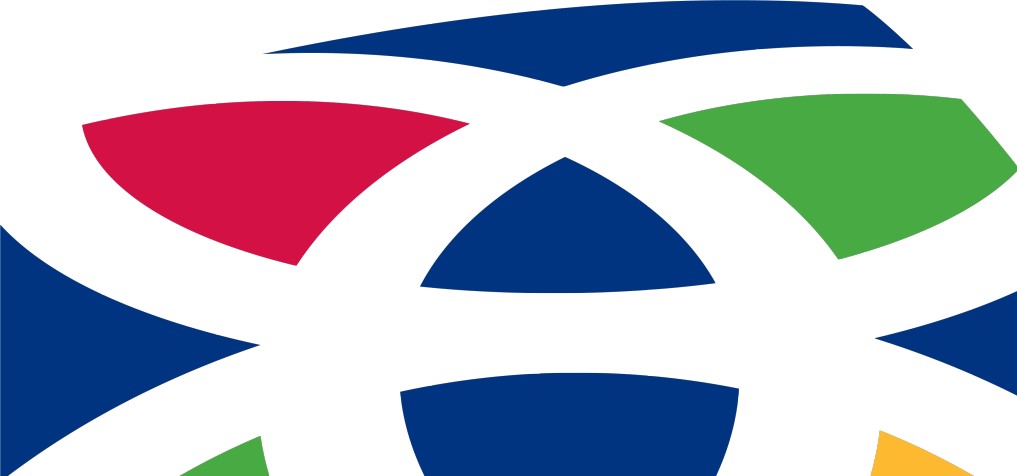 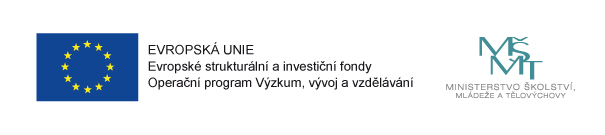 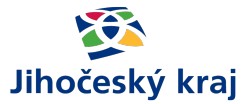 Krajský akční plán rozvoje vzdělávání v Jihočeském kraji 
CZ.02.3.68/0.0/0.0/15_002/0000001
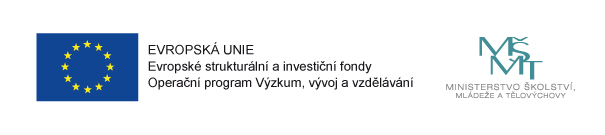 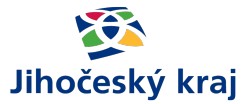 2. jednání 
Pracovní skupiny Vzdělávání

27. 5. 2016
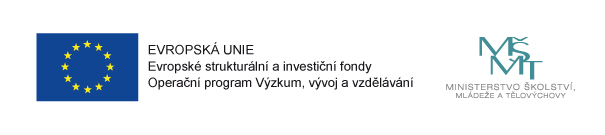 Program jednání
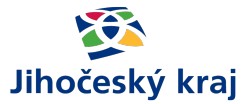 Zahájení, organizační pokyny
Aktuální informace o průběhu projektu Krajský akční plán rozvoje vzdělávání v Jihočeském kraji (KAP)   
Navrhované změny statutu pracovní skupiny, další informace o RSK
Informace o stavu Analýzy potřeb v území (prováděná analýza vývoje trhu práce a vzdělávacího systému v Jihočeském kraji) 
Informace z Analýzy potřeb škol z hlediska regionální i národní úrovně, Plány aktivit škol
Informace o výsledcích činnosti pracovních týmů
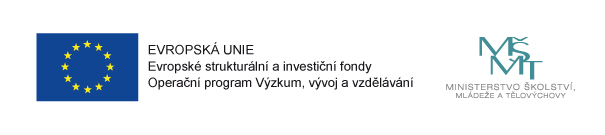 Program jednání
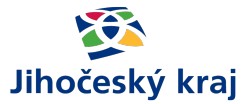 Rámec pro podporu infrastruktury a investic včetně finančního rámce
Předběžný harmonogram činnosti do konce roku 2016: informace o dalších krocích a činnostech Pracovní skupiny Vzdělávání v návaznosti na realizaci projektu KAP, Prioritizace potřeb v území
Předpokládaný termín příštího jednání Pracovní skupiny Vzdělávání (PSV)
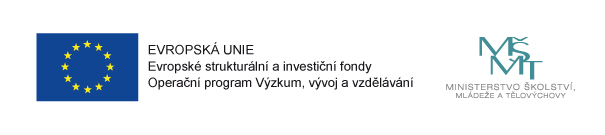 Aktuální informace o projektu KAP
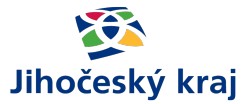 projekt běží od listopadu, dosud jsme neobdrželi Rozhodnutí o poskytnutí dotace
jednání pracovních týmů, které měly za úkol navrhnout záměry celokrajských projektů a šablon; výsledky práce týmu budou představeny v bodě 6 programu
sestavení Rámce pro pro podporu infrastruktury a investic
zpracování analýzy v území, kterou členové PSV obdrželi spolu s podklady; více k ní v bodě 4 programu
workshop s řediteli SŠ a VOŠ všech zřizovatelů 18. 5. (výstupy práce týmů a informace k rámci a k výzvám č. 32 a 33 v IROP)
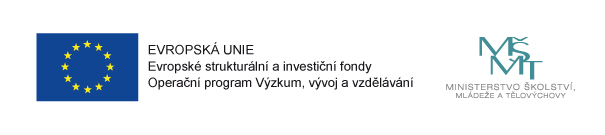 Analýza potřeb v území
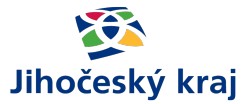 analýza = povinná součást projektu KAP, jedná se o ucelenou analýzu vývoje trhu práce a vzdělávacího systému v Jihočeském kraji
není dalším novým strategickým dokumentem, jde o kompilát stávajících analytických a strategických dokumentů
základem analýzy je zhodnocení stavu klíčových povinných témat (oblastí)
po propojení s Analýzou potřeb ve školách poslouží k prioritizaci potřeb na území kraje
PSV ji bude schvalovat na podzimním jednání
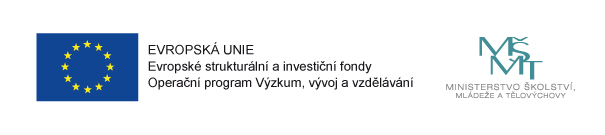 Výstupy práce pracovních týmů
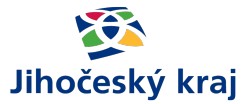 na základě povinných témat – původně navrženy 3 PT
vzhledem k datům vyplývajícím ze šetření potřeb škol – vytvořen další tým, a to pro Nepovinná témata; následně ještě rozdělen tým pro Polytechnické, odborné a další profesní vzdělávání na tým pro Polytechnické vzdělávání a Infrastruktura + Odborné a další profesní vzdělávání.
celkem tedy pracovalo 5 týmů, maximálně o 8 osobách
členové týmu: ředitelé a další zástupci středních škol, ZŠ a MŠ, DDM, školských zařízení, zástupci ÚP, JHK, JČU
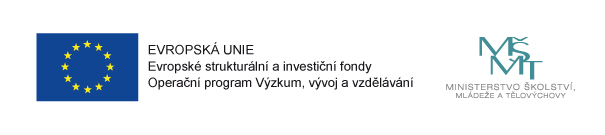 Výstupy práce pracovních týmů
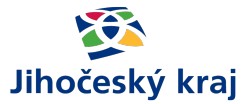 členové týmů se scházeli na pracovních jednáních a komunikovali elektronickou cestou; některých jednání se zúčastnili garanti jednotlivých povinných témat za NÚV
týmy zpracovaly návrhy celokrajských projektů a šablon – členové PSV je obdrželi s podklady pro jednání
celkem zpracováno 35 návrhů – z toho 12 návrhů na krajské projekty, 23 návrhů na šablony
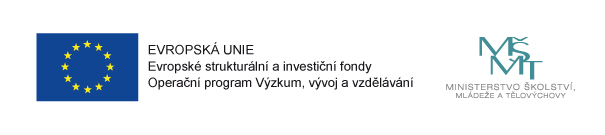 Výstupy práce pracovních týmů
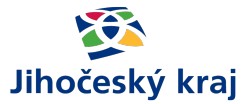 Zástupci jednotlivých pracovních týmů
PT Nepovinná témata – Ing. Marcel Gause
PT Polytechnické vzdělávání a Infrastruktura – 
    Ing. František Kamlach
PT Kariérové poradenství a podnikavost – 
    Ing. Dana Feferlová
PT Odborné a profesní vzdělávání – Mgr. Zdeňka Erhartová 
PT Inkluze – Mgr. Bc. Miloslav Poes
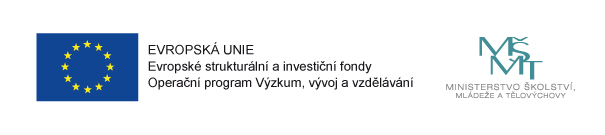 Výstupy činnosti pracovních týmů
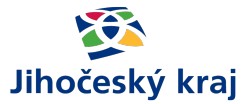 Pracovní tým Nepovinná témata

NÁVRHY PROJEKTŮ:
Badatelské vzdělávání a vyučování
Podpora pedagogů (Pedagog 21. století)
Implementace koncepce vzdělávání v oblasti první pomoci 

NÁVRHY ŠABLON:
Rozvoj matematické gramotnosti žáků středních škol formou individualizace výuky
Posílení úrovně čtenářské gramotnosti žáků středních škol
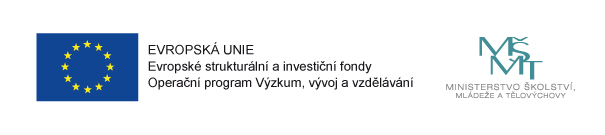 Výstupy činnosti pracovních týmů
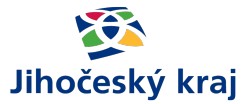 Pracovní tým Nepovinná témata

NÁVRHY ŠABLON:
Jazykové kompetence pedagogického sboru 
Konverzace s rodilým mluvčím 
Zahraniční mobility žáků
Školní harmonický kolektiv – cesta k otevřenému a inspirujícímu prostředí
Návrat k odpovědnosti 
Naplánuj si svůj volný čas
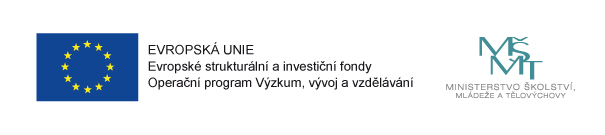 Výstupy činnosti pracovních týmů
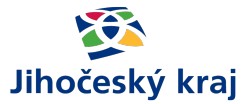 Pracovní tým Polytechnické vzdělávání a Infrastruktura

NÁVRHY PROJEKTŮ:
Polytechnika od ZŠ přes SŠ do pracovního procesu

NÁVRHY ŠABLON:
Inovace školních vzdělávacích programů pro přechod k Industry 4.0
Řešení prostupnosti výstupů VOŠ a VŠ tvorbou vzdělávacích programů – zavádění kreditů
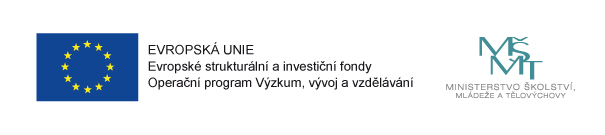 Výstupy práce pracovních týmů
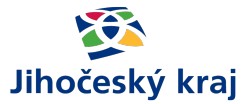 Pracovní tým Kariérové poradenství a podnikavost
NÁVRHY PROJEKTŮ:
Podpora podnikavosti a kreativity v Jihočeském kraji 1
Podpora podnikavosti a kreativity v Jihočeském kraji
Systém kariérového poradenství pro školy v Jihočeském kraji

NÁVRHY ŠABLON:
Podnikatelské projekty
Poznáváme prostředí reálné praxe
Představení oborů vzdělávání SŠ
Spolupráce v kariérním poradenství
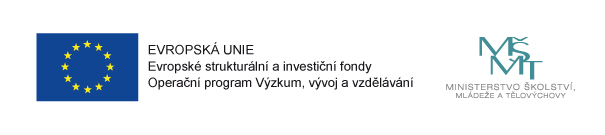 Výstupy činnosti pracovních týmů
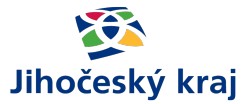 Pracovní tým Odborné a profesní vzdělávání
NÁVRHY PROJEKTŮ:
Popularizace vybraných odborných oborů v Jihočeském kraji
Asistenční centrum pro spolupráci odborných škol a firem 
     v Jihočeském kraji

NÁVRHY ŠABLON:
Stáže žáků
Zvyšování kompetencí učitelů
Individualizace praktického vyučování
Odborné kurzy
Výuka s odborníkem z praxe
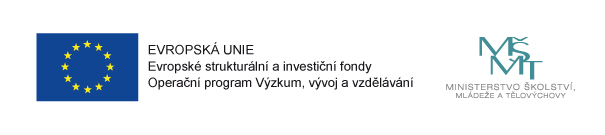 Výstupy činnosti pracovních týmů
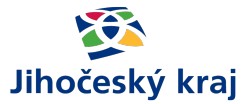 Pracovní tým Inkluze

NÁVRHY PROJEKTŮ:
Školní poradenská pracoviště na středních školách v Jihočeském kraji
Podpora nadání u žáků středních škol – rozvoj potenciálu každého žáka
Zasíťování všech právních subjektů a institucí podílejících se na podpoře žáků/studentů s potřebou podpůrných opatření
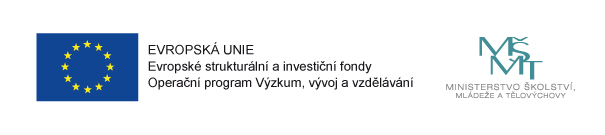 Výstupy činnosti pracovních týmů
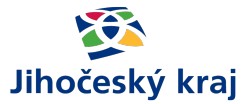 Pracovní tým Inkluze

NÁVRHY ŠABLON:
Metodická podpora a vzdělávání pedagogických pracovníků v oblasti zavádění a realizace společného vzdělávání
Metodická podpora a vzdělávání odborných pracovníků školských poradenských zařízení v oblasti zavádění a realizace společného vzdělávání
Zkušený učitel jako mentor pro zavádění inkluze na SŠ/VOŠ/ŠZ
Mentor inkluze
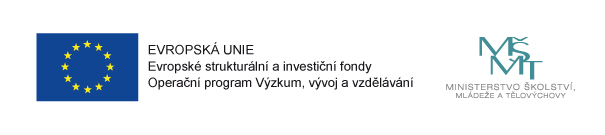 Rámec pro podporu infrastruktury
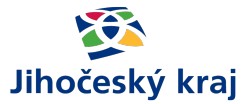 povinná součást projektu KAP
nezbytná podmínka pro čerpání investic v IROP
vzhledem k podmínkám IROP přejmenován na Seznam projektových záměrů pro investiční intervence v SC 2.4 IROP a pro integrované nástroje ITI, IPRÚ a CLLD
prvotním podkladem záměry škol vyplněné v Dotazníku NÚV (nebyly v souladu s pravidly IROP); 
komunikace s IROP (CRR), aby záměry co nejlépe splňovaly podmínky výzev č. 32 a 33 (zaměření na klíčové kompetence, trvání projektu, finanční limity);
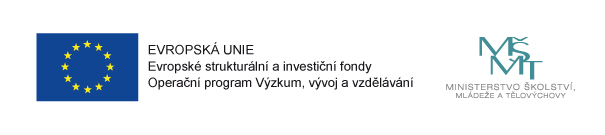 Rámec pro podporu infrastruktury
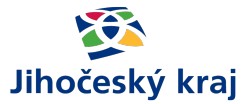 oslovení všech střední škol a VOŠ všech zřizovatelů na území Jihočeského kraje a rovněž DDM a dalších subjektů neformálního, zájmového a celoživotního vzdělávání s prosbou o zaslání projektových záměrů v investiční oblasti; 
komunikace s jednotlivými subjekty o úpravě záměrů, zpracování konečného seznamu
dodatečná kontrola záměrů po oficiálním vyhlášení výzev IROP (19. 5.) včetně úpravy či doplnění projektů (ostatní zřizovatelé)
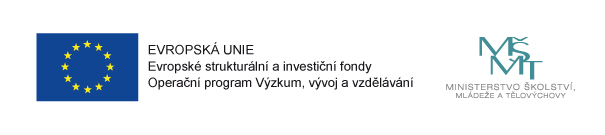 Rámec pro podporu infrastruktury
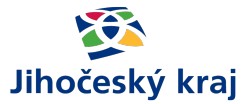 celkový počet projektových záměrů je 132 a celková částka 912.055.000,- Kč (z toho 8 projektů ve výši 64.250.000,- Kč je navrženo v rámci zájmového, neformálního a celoživotního učení)
komunikace s jednotlivými subjekty o úpravě záměrů, zpracování konečného seznamu
změny dokumentu proti zaslané verzi – kontrola a úprava vyznačení klíčových kompetencí vzhledem k příloze č. 10 specifických pravidel výzvy = PODPOROVANÉ OBORY KLÍČOVÝCH KOMPETENCÍ; bylo možné provést až po vyhlášení výzvy 19. 5.
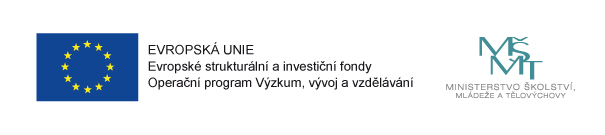 Harmonogram další činnosti
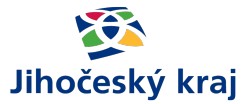 Úkoly RT pro následující období:
dopracovat analýzu potřeb v území a propojit ji s Analýzou potřeb škol – T: červen 2016 (dle finální verze metodiky NÚV)
na základě připomínek dopracovat návrhy celokrajských projektů a šablon, dokončit práci pracovních týmů v podobě Doporučení pro PSV; celkově dokončit prioritizaci potřeb v oblasti vzdělávání v Jihočeském kraji – do poloviny srpna 2016 (dle finální verze metodiky NÚV)
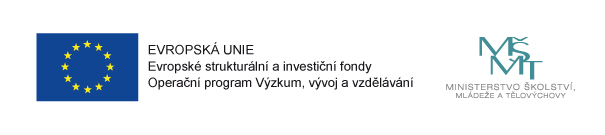 Harmonogram další činnosti
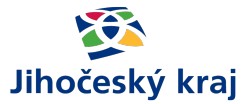 Úkoly RT pro následující období:
schválit prioritizaci potřeb v PSV a následně v RSK
návrh NÚV: vypracovat vlastní dokument KAP – T: srpen 2016 + schválit dokument KAP (dosud není stanovena metodika tvorby) – reálný termín prosinec 2016
uspořádat v druhé polovině září či začátkem října workshopy s řediteli škol se zaměřením na vytváření plánů aktivit a představení garantky za oblast Inkluze
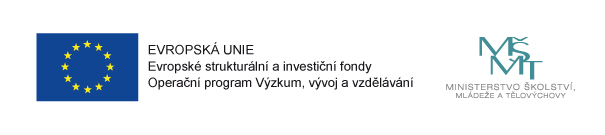 Termín příštího jednání PSV
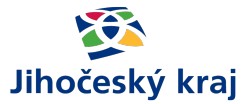 stanoven na pátek 9. 9. 2016 v návaznosti na následné zasedání RSK 19. 9. 2016

obsah: finální verze Analýzy potřeb v území, Prioritizace potřeb
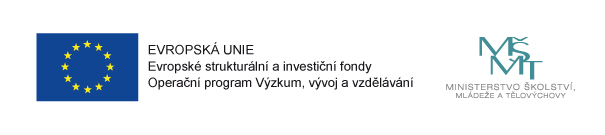 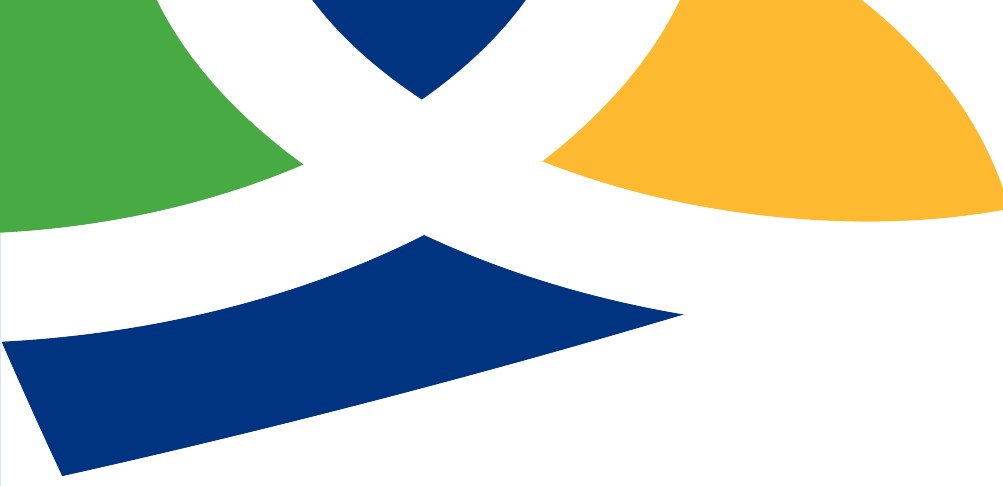 Děkujeme za pozornost
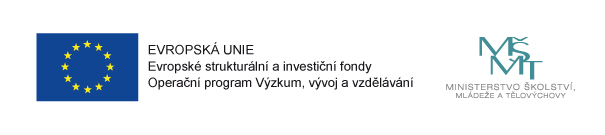